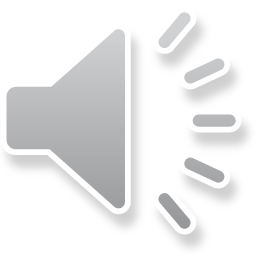 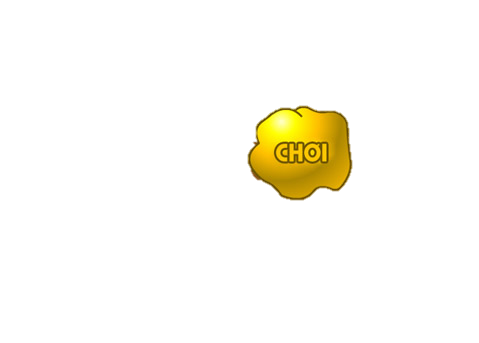 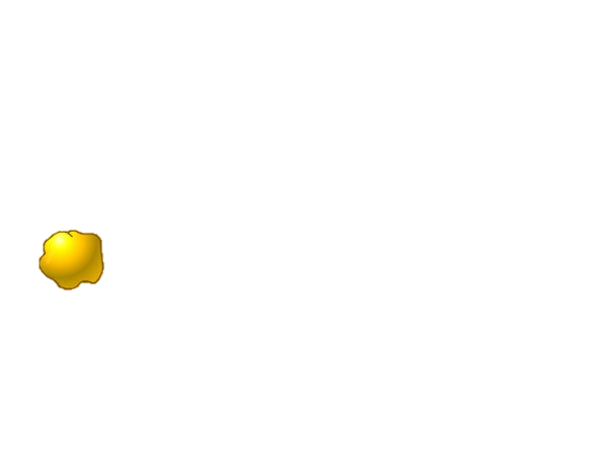 Find the stress for these words
MỤC TIÊU
$ 1000
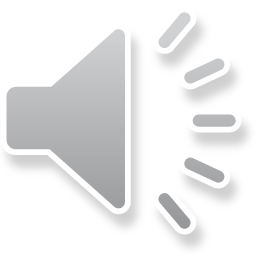 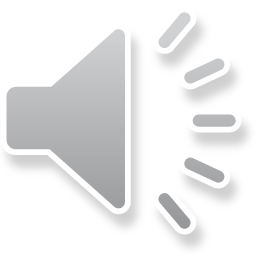 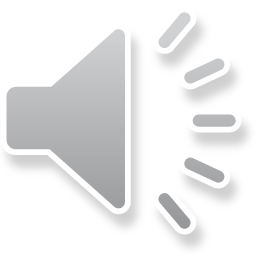 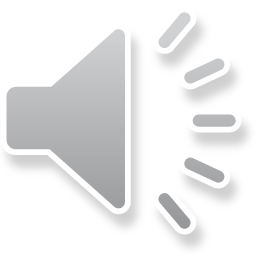 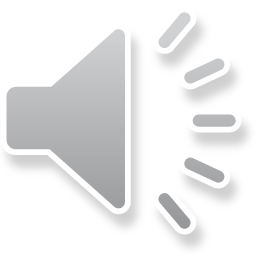 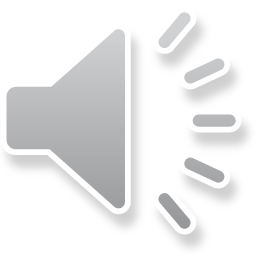 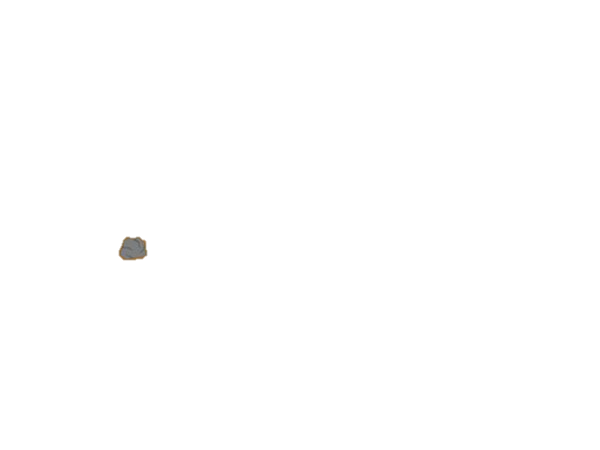 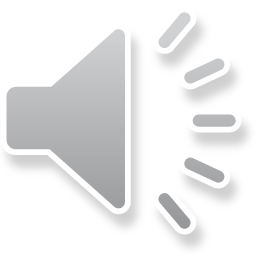 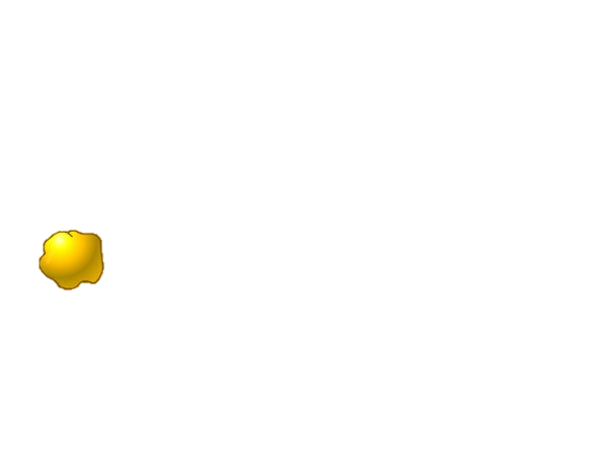 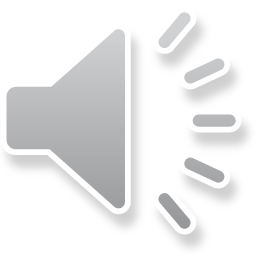 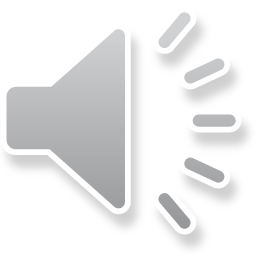 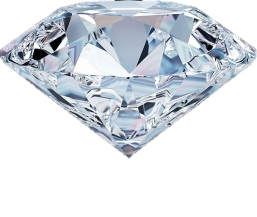 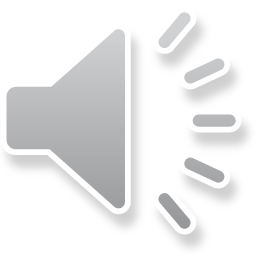 250
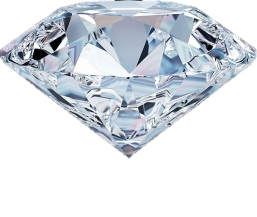 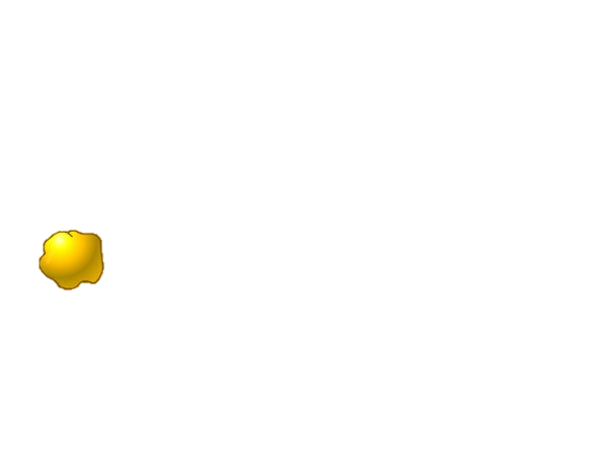 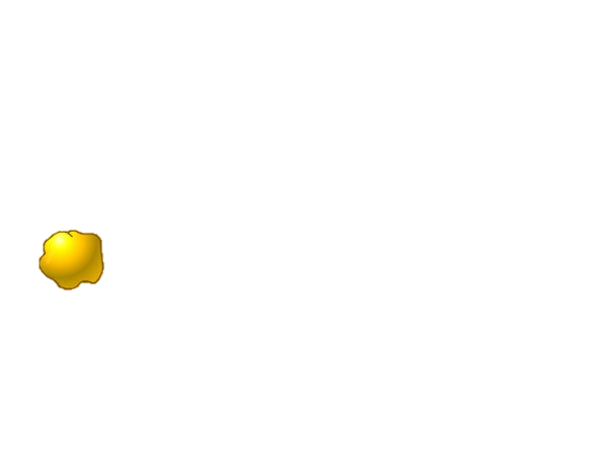 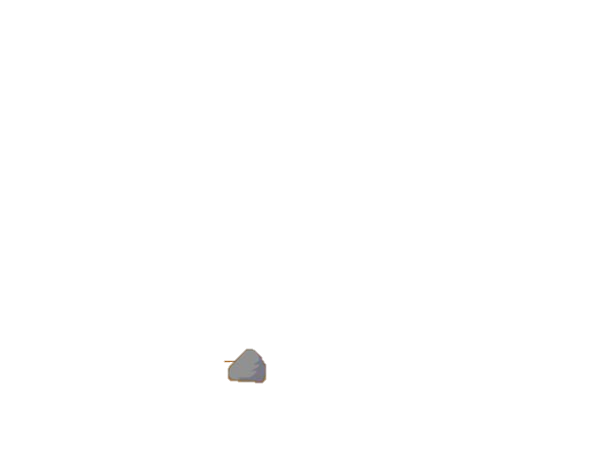 100
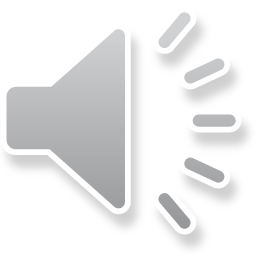 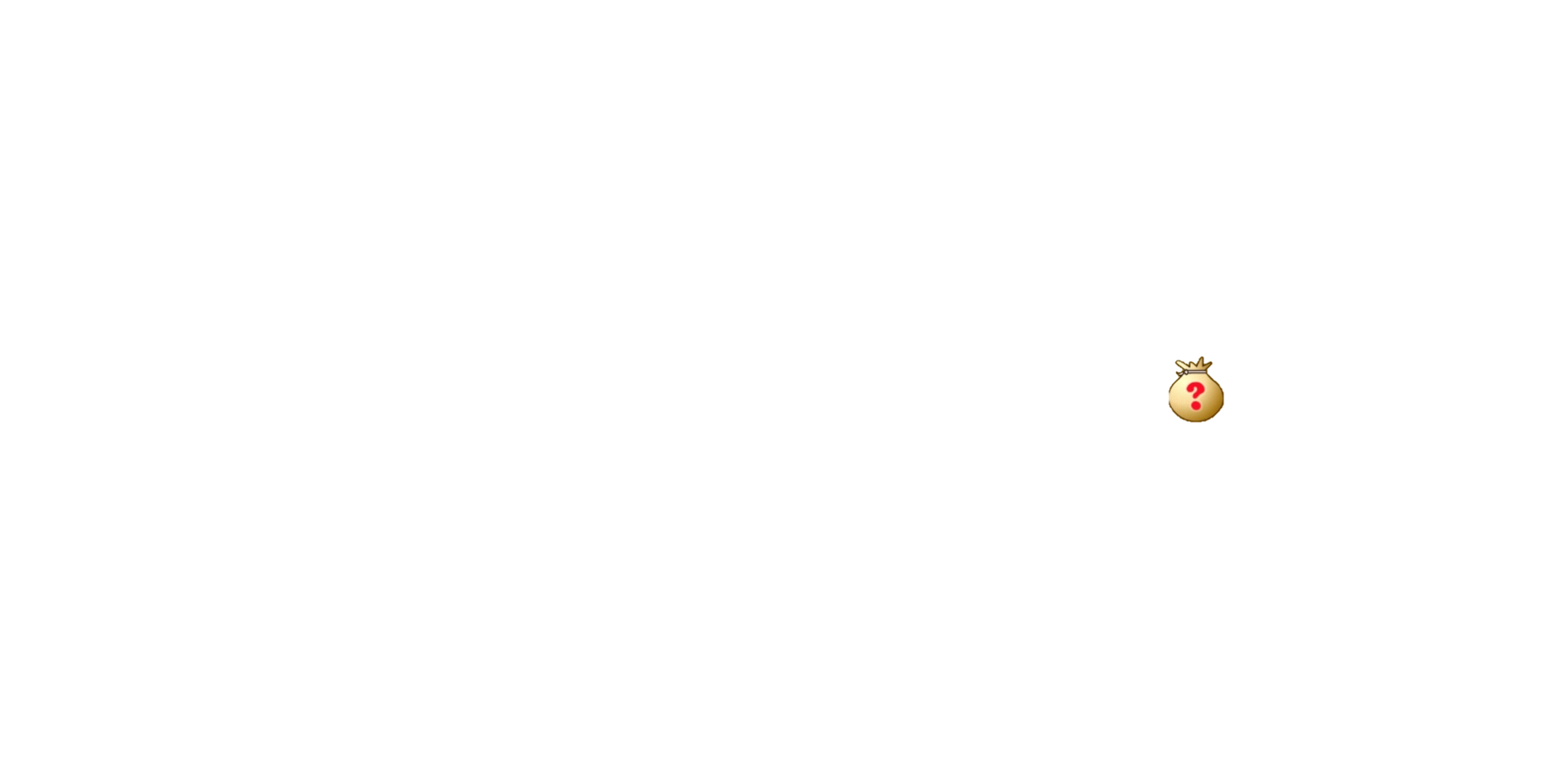 50
230
220
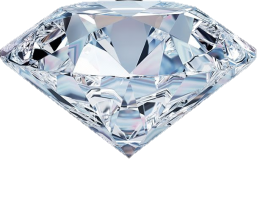 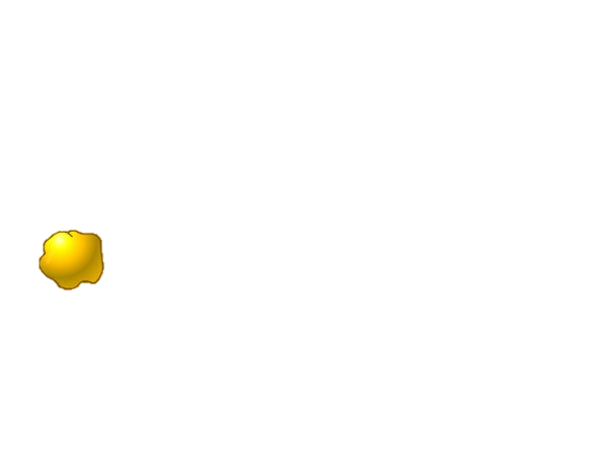 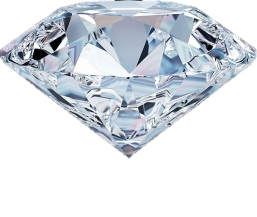 50
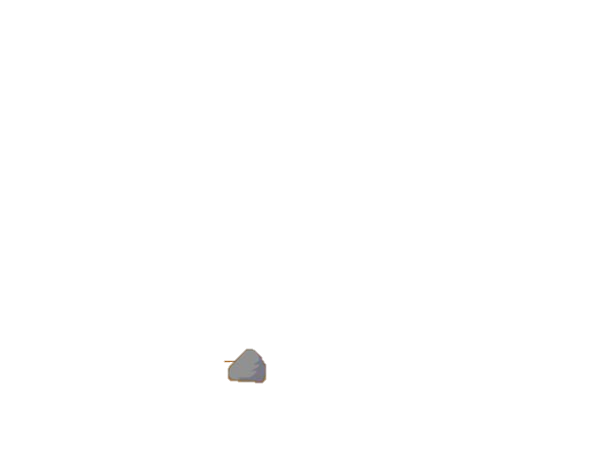 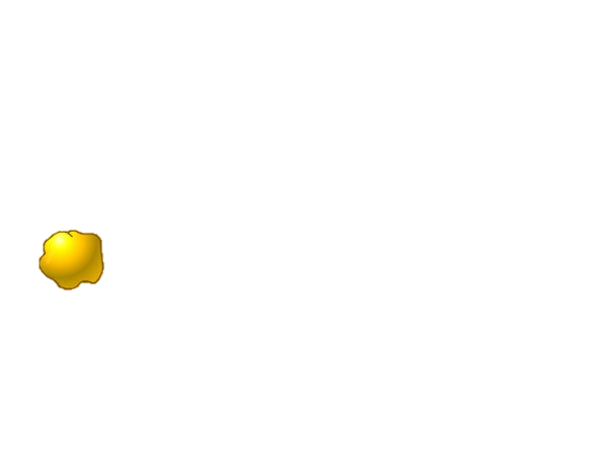 350
50
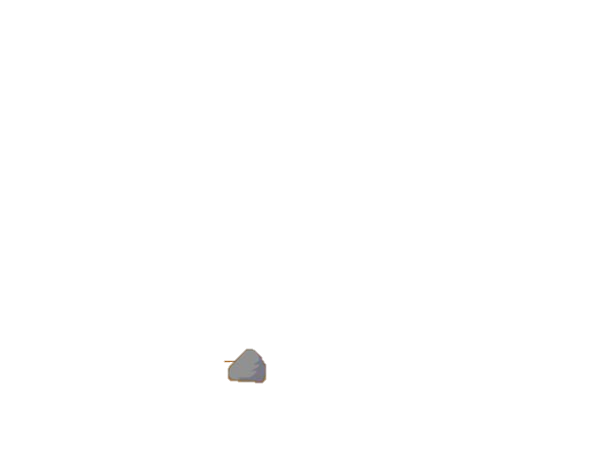 200
250
BÀI MỚI
Hết Giờ
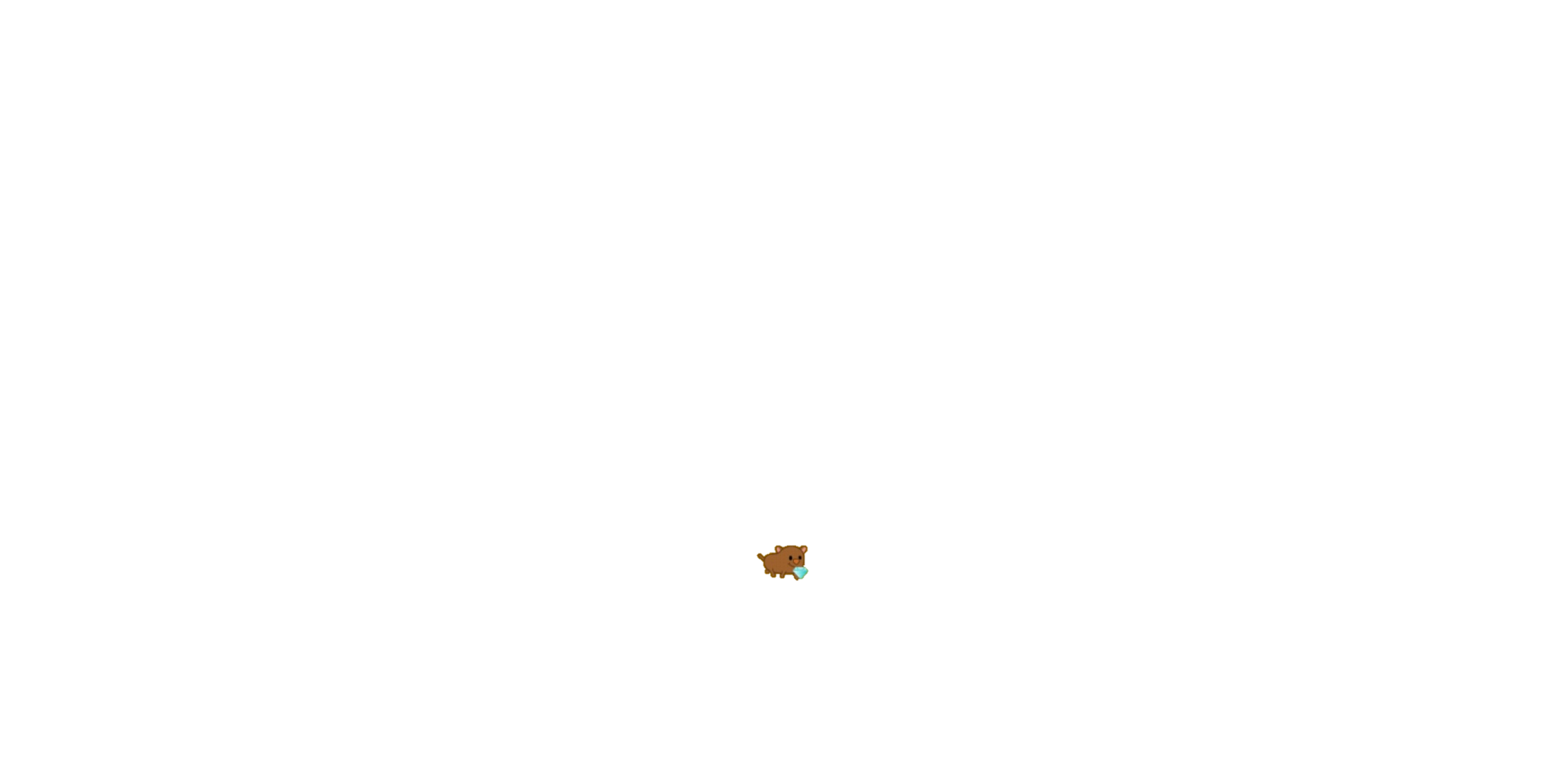 START
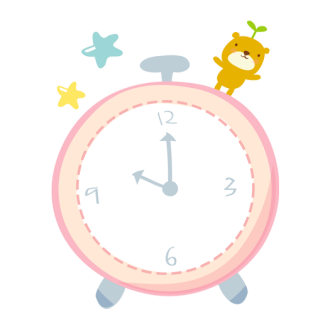 conservative
12
3
9
6
/kənˈsɜː.və.tɪv/
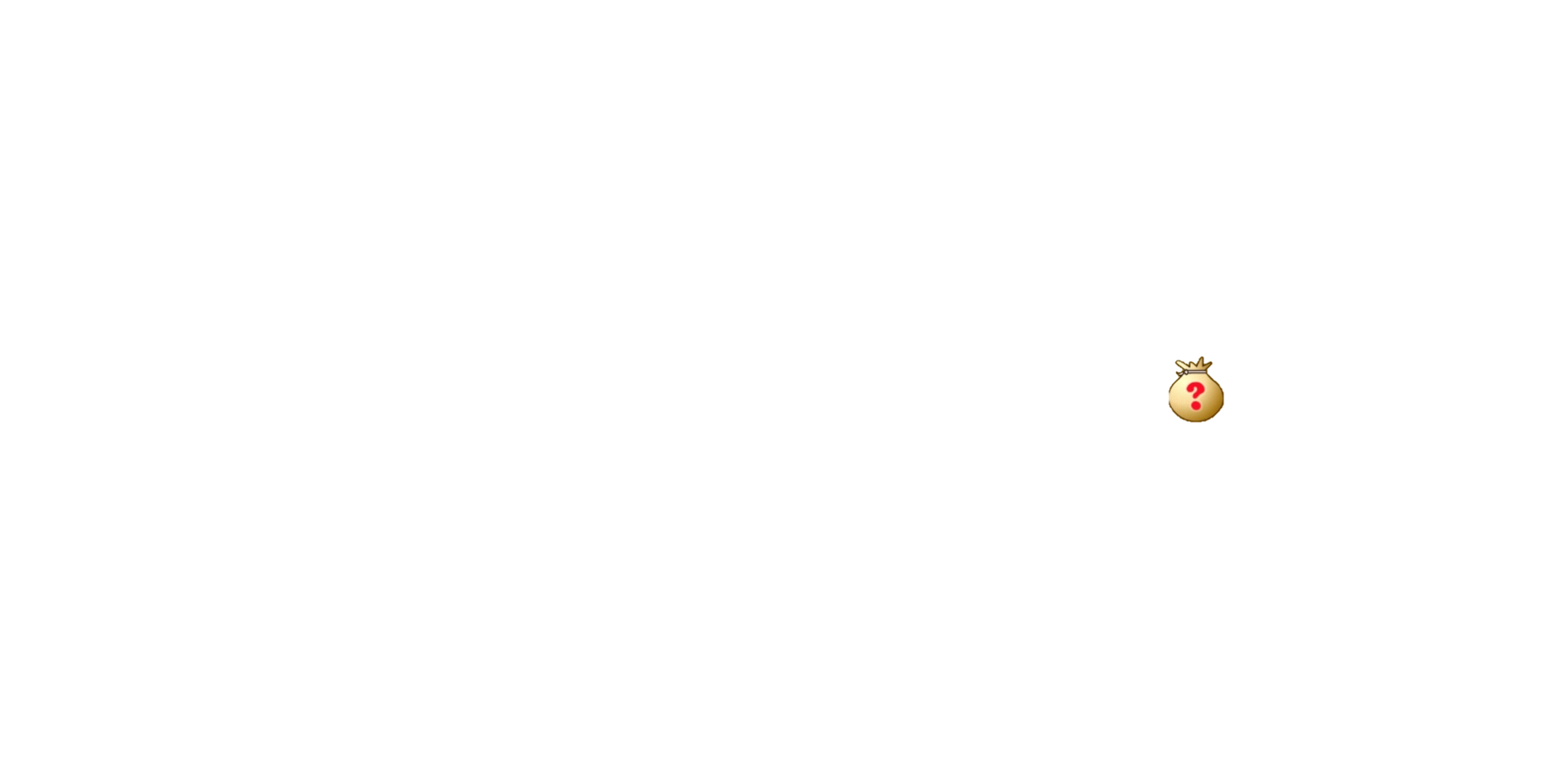 Hết Giờ
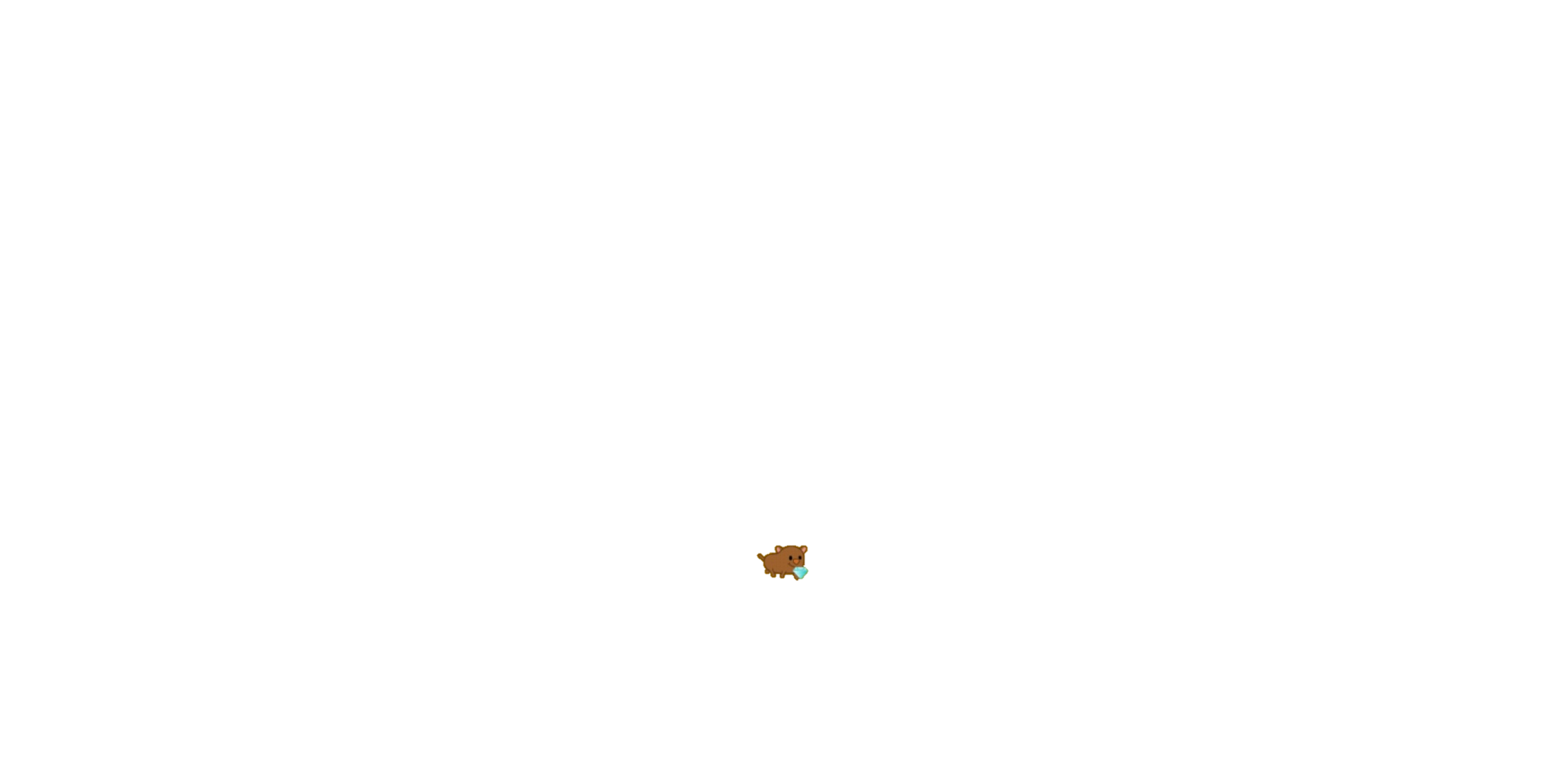 START
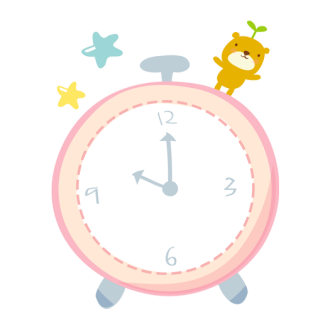 generation
12
3
9
6
/ˌdʒen.əˈreɪ.ʃən/
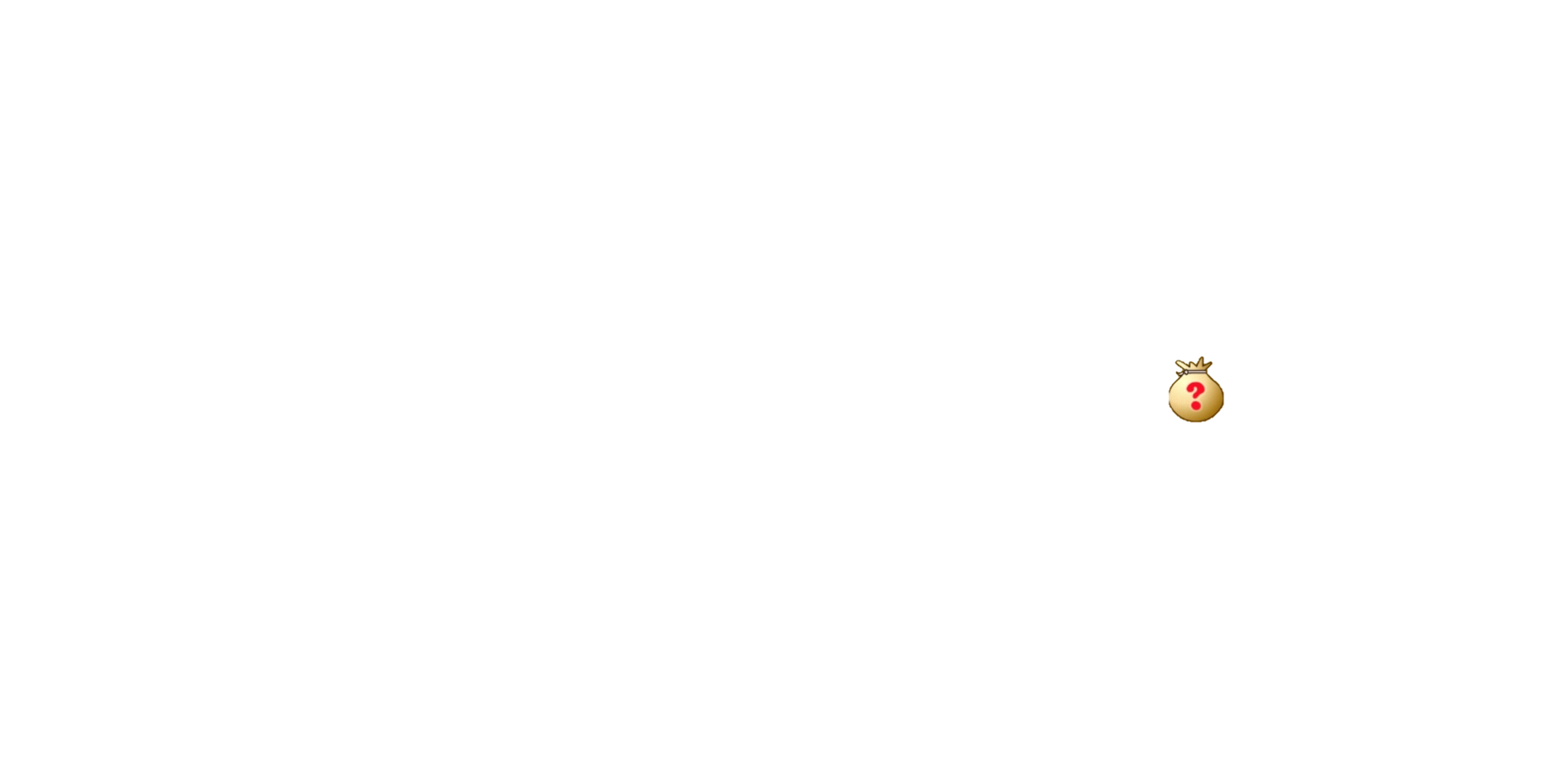 Hết Giờ
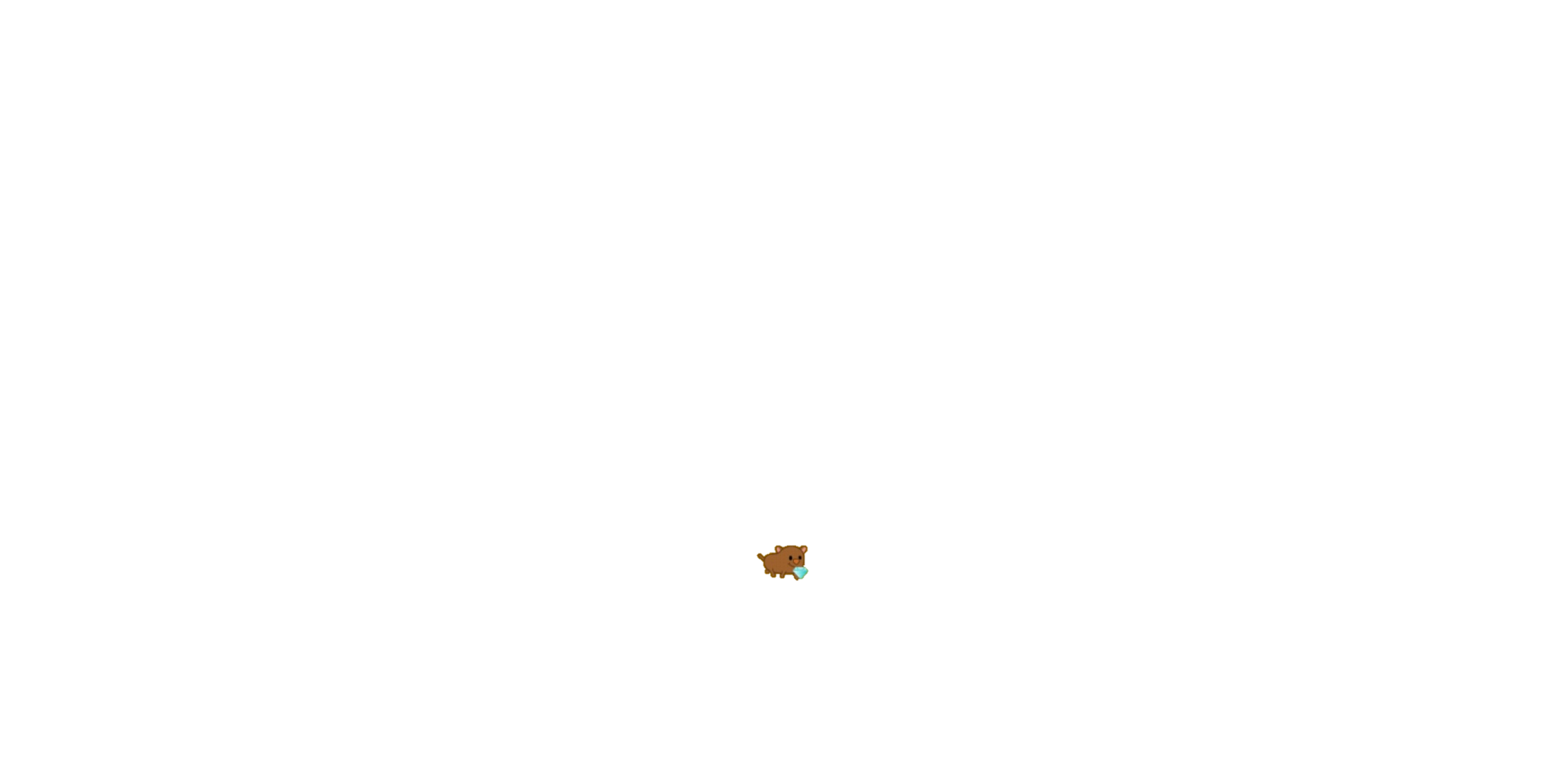 START
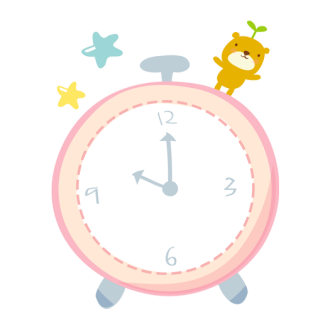 mature
12
3
9
6
/məˈtʃʊər/
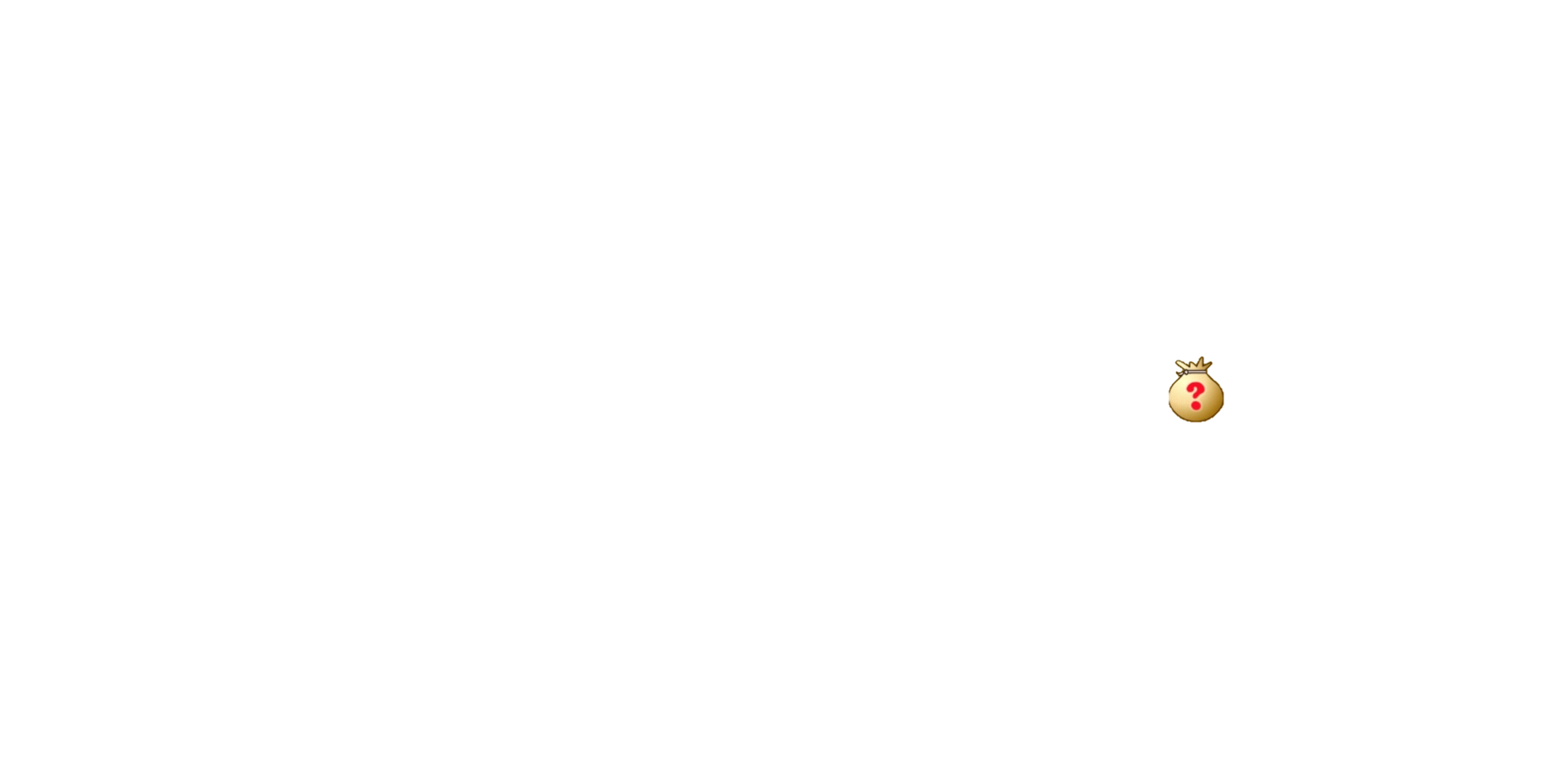 Hết Giờ
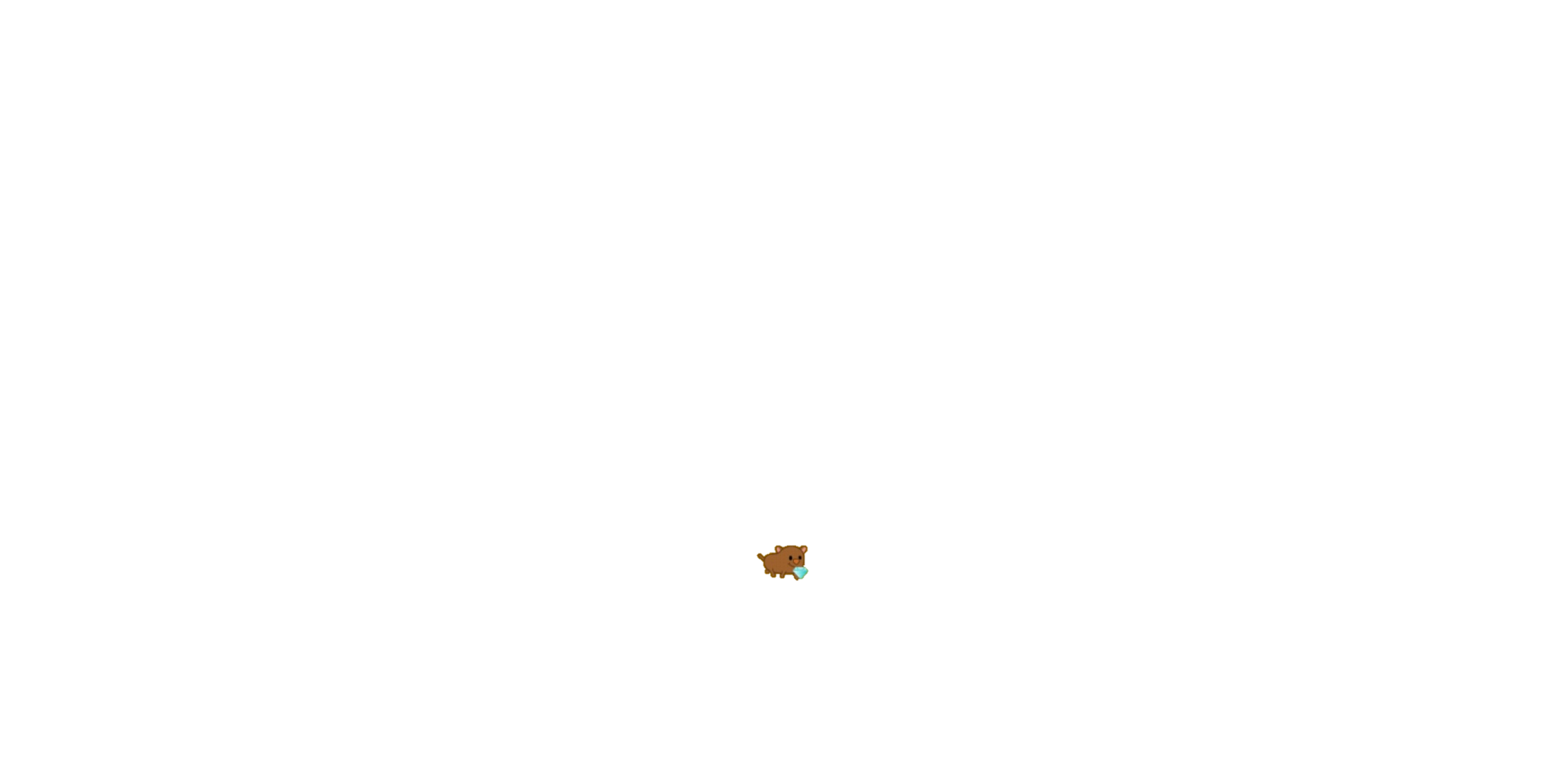 START
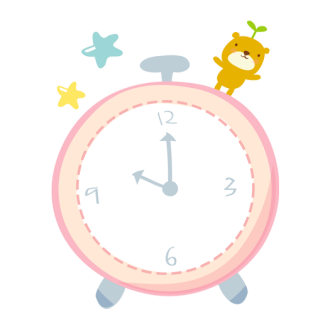 12
3
9
6
disrespectful
/ˌdɪs.rɪˈspekt.fəl/
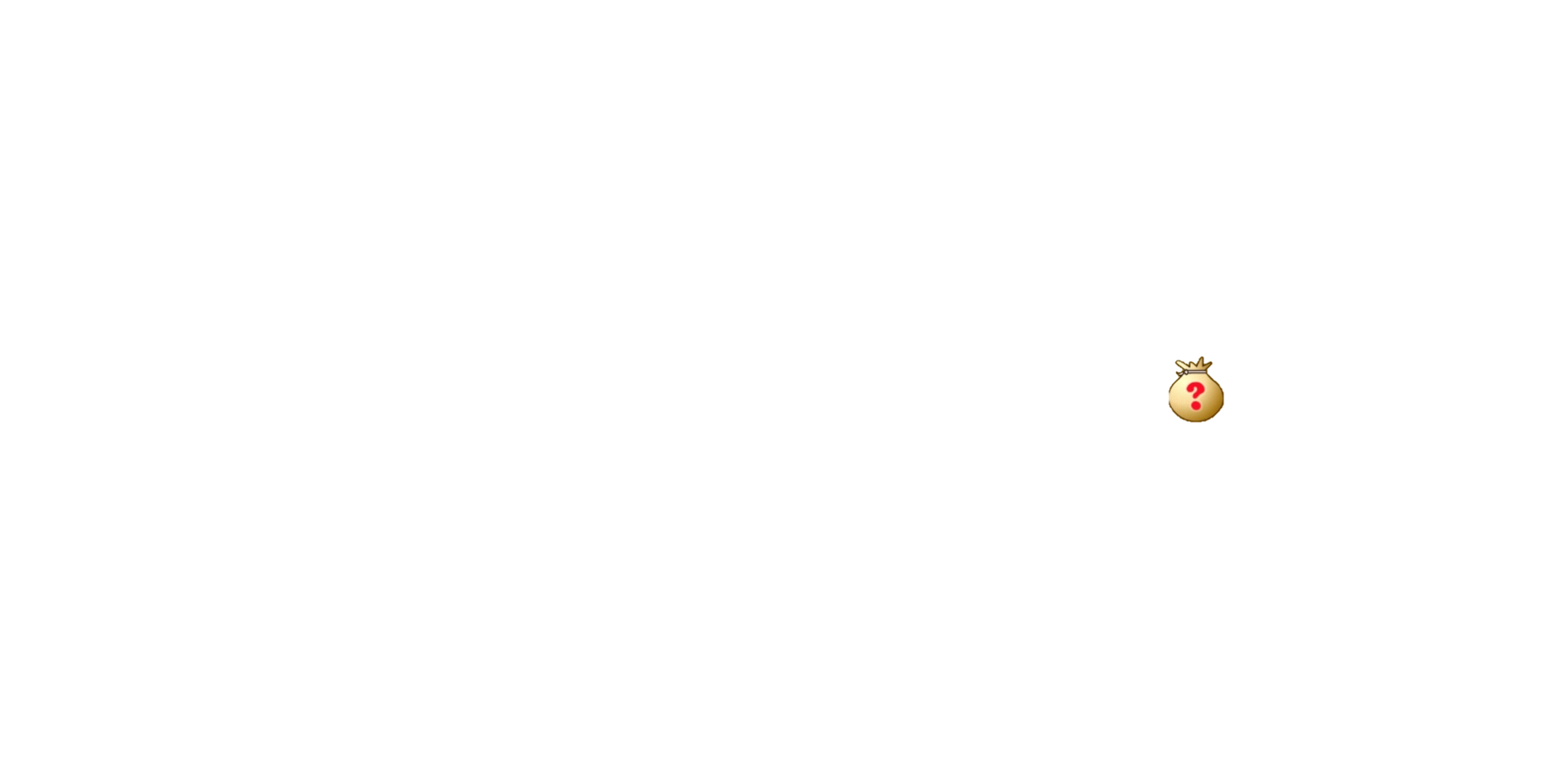 Hết Giờ
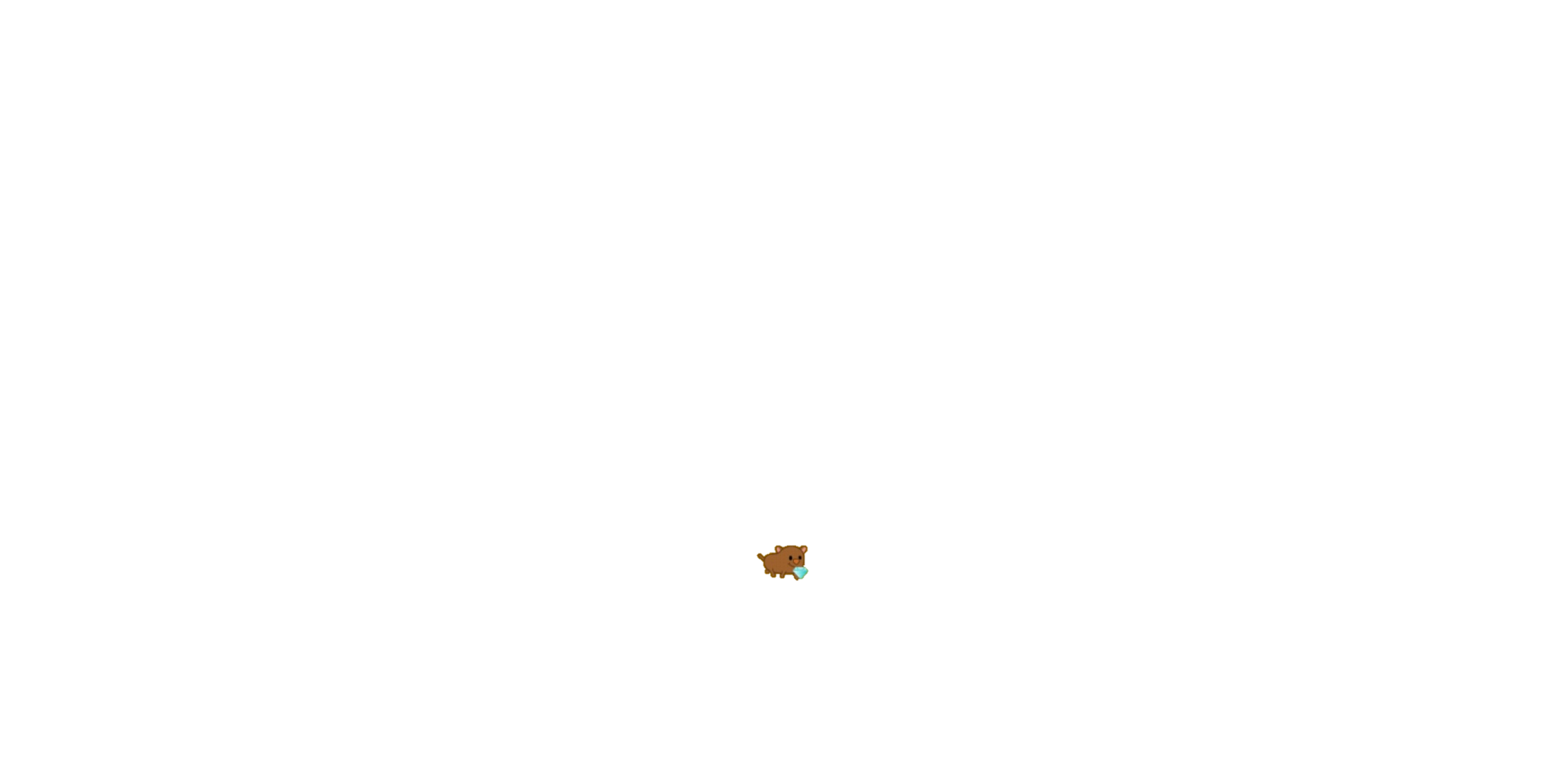 START
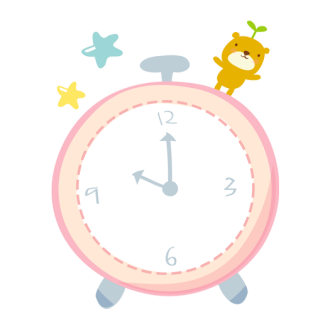 interpersonal
12
3
9
6
/ˌɪn.təˈpɜː.sən.əl/
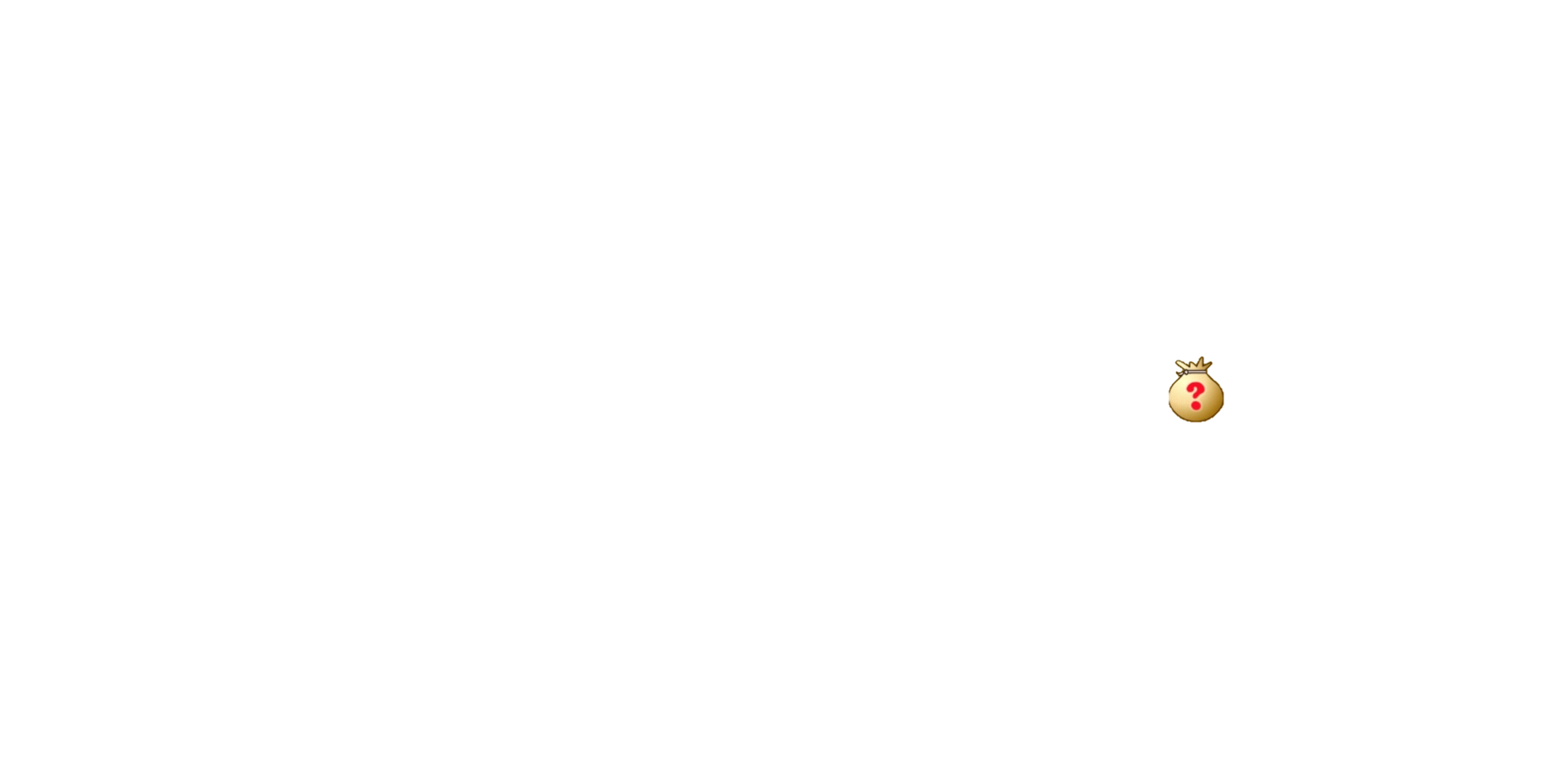 Hết Giờ
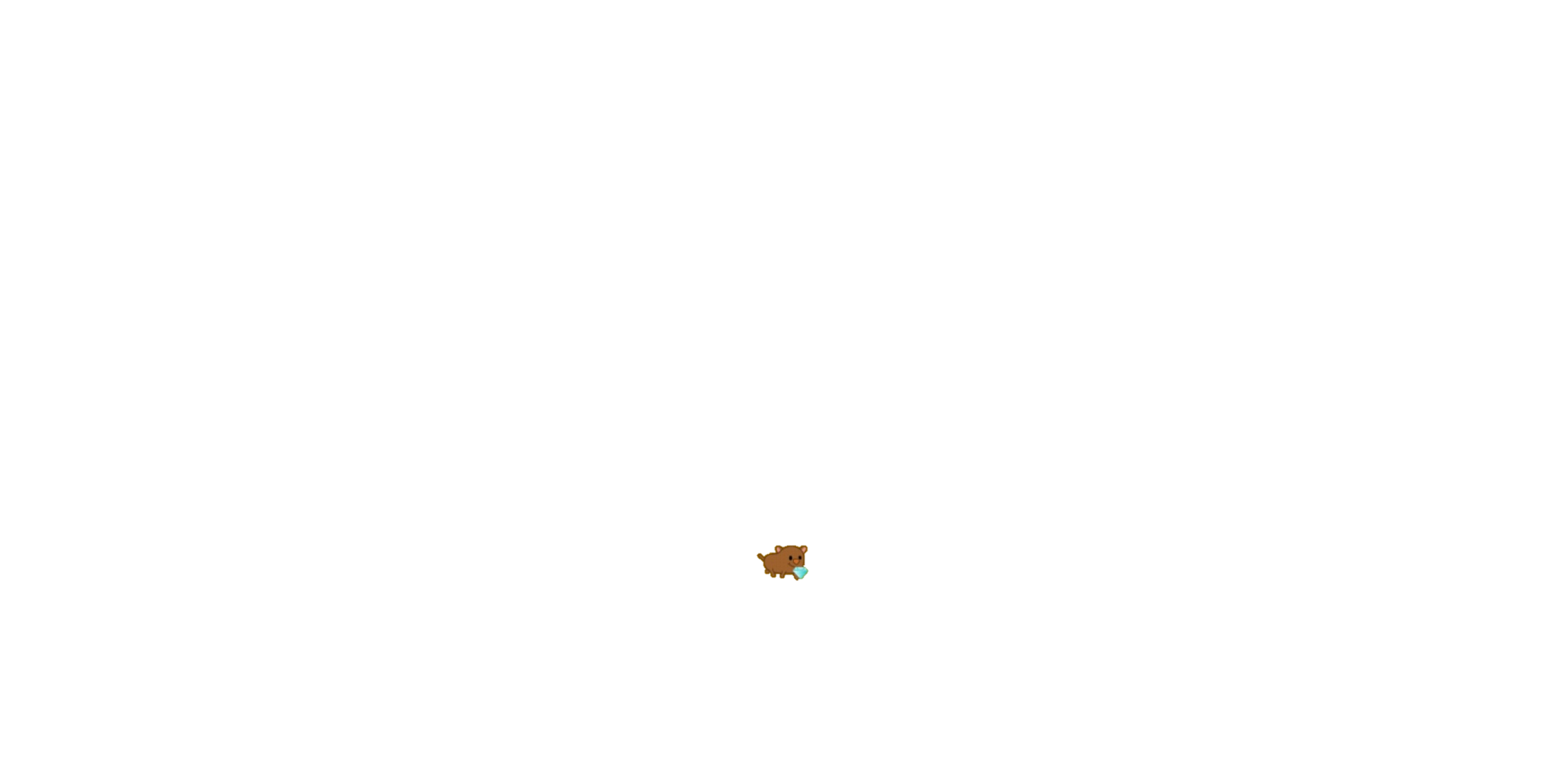 START
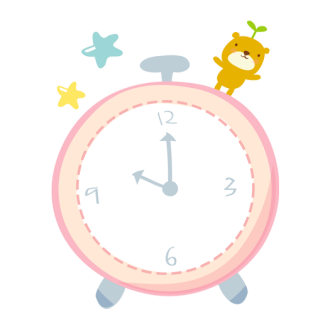 narrow-minded
12
3
9
6
/ˌnær.əʊˈmaɪn.dɪd/
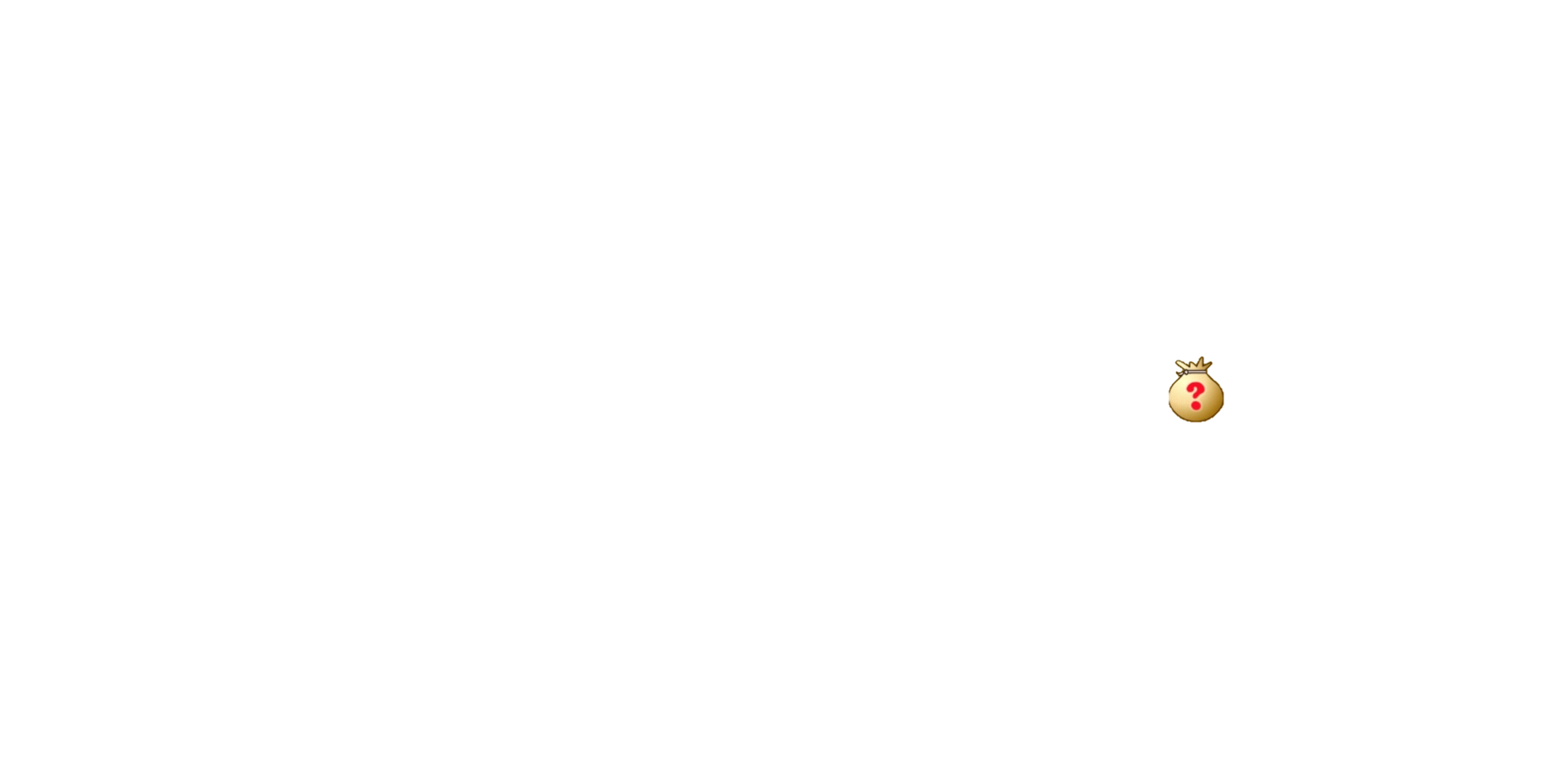 Hết Giờ
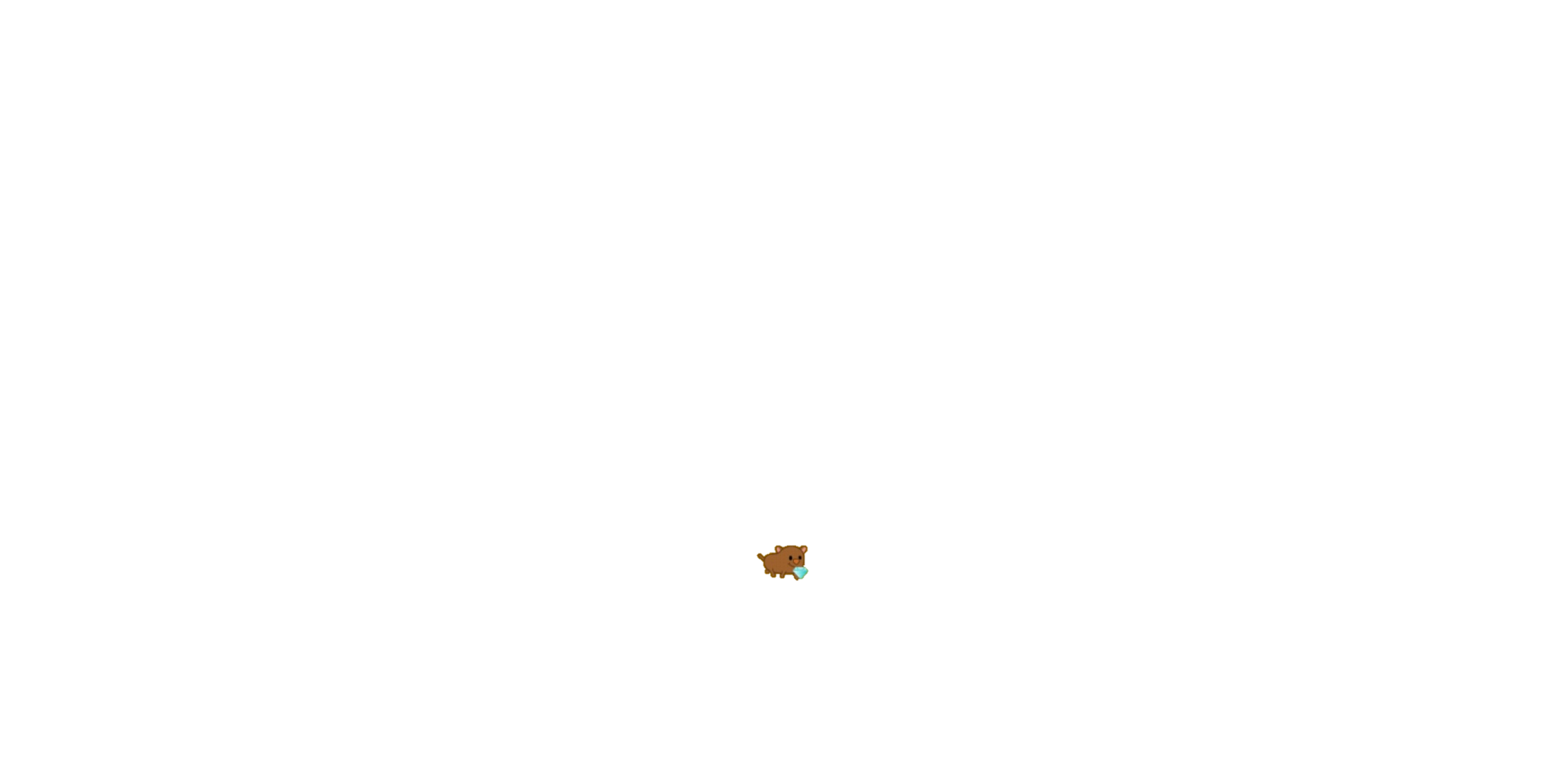 START
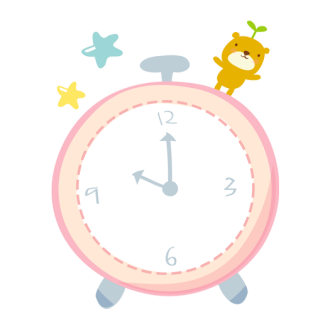 harmony
12
3
9
6
/ˈhɑː.mə.ni/
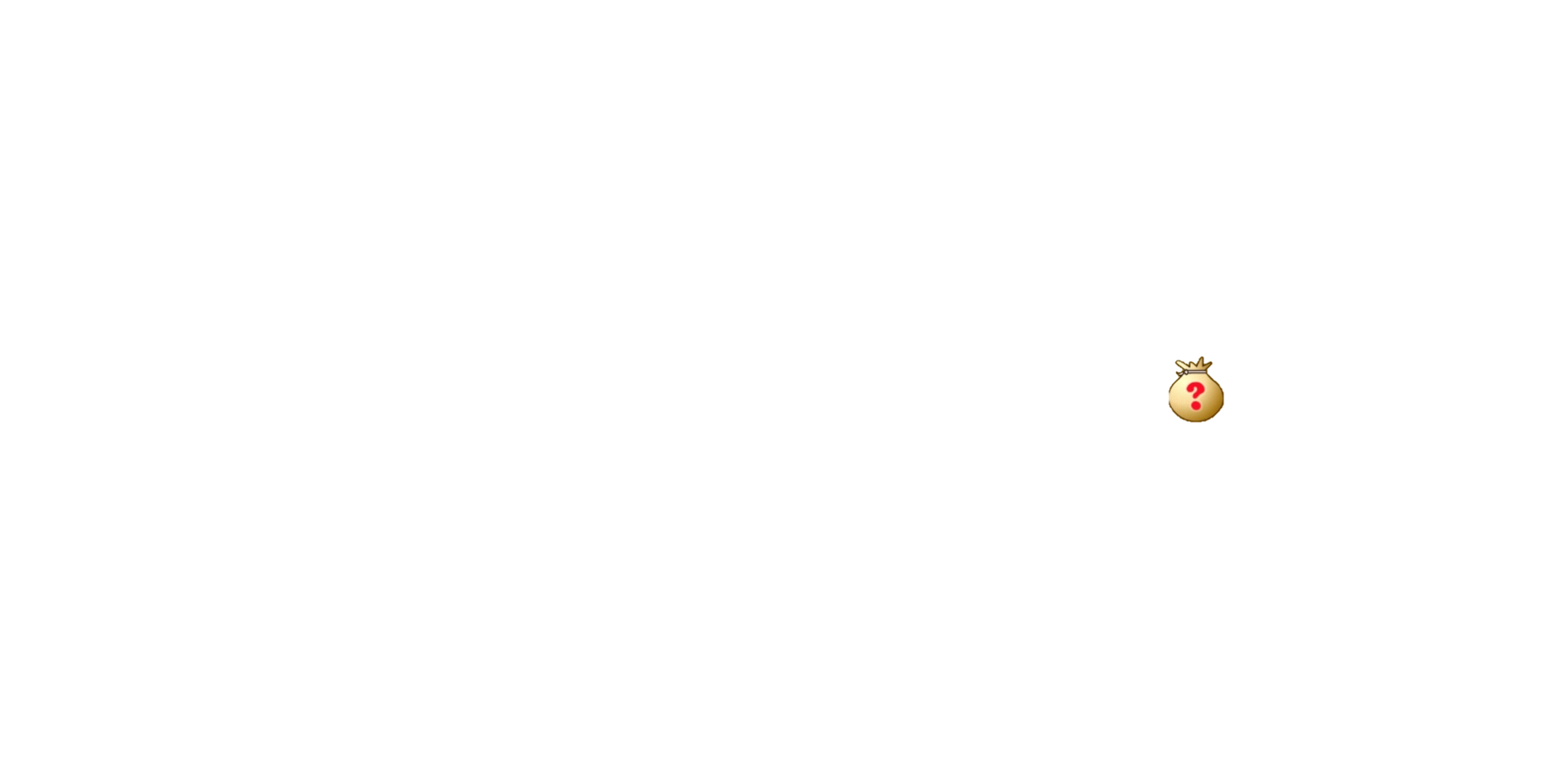 Hết Giờ
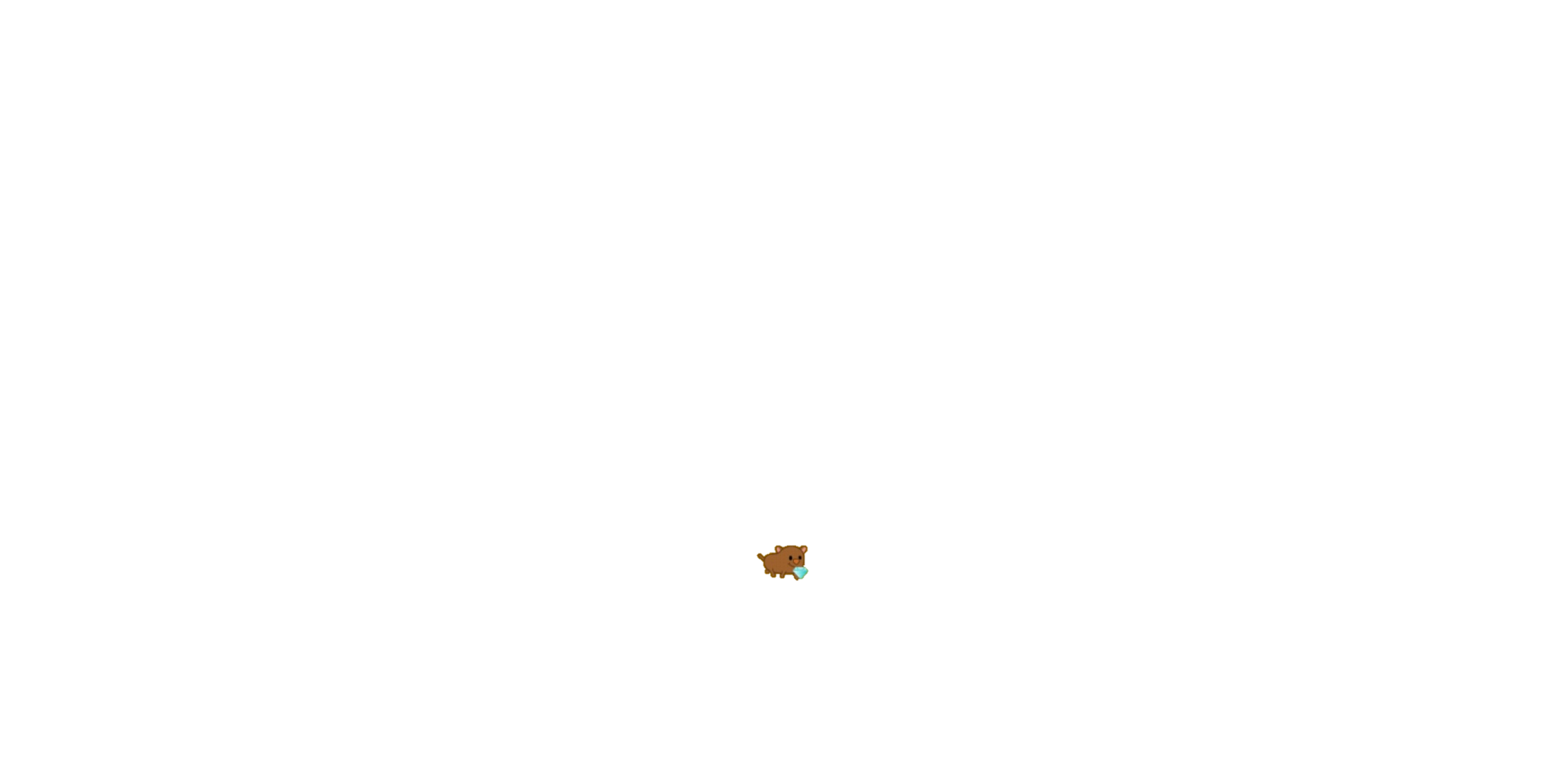 START
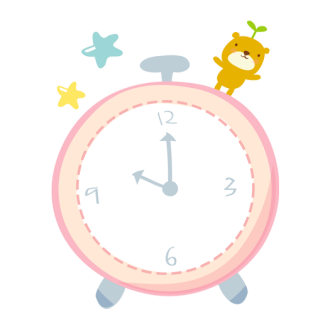 elongated
12
3
9
6
/ˈiː.lɒŋ.ɡeɪt/

/ɪˈlɑːŋ.ɡeɪt/
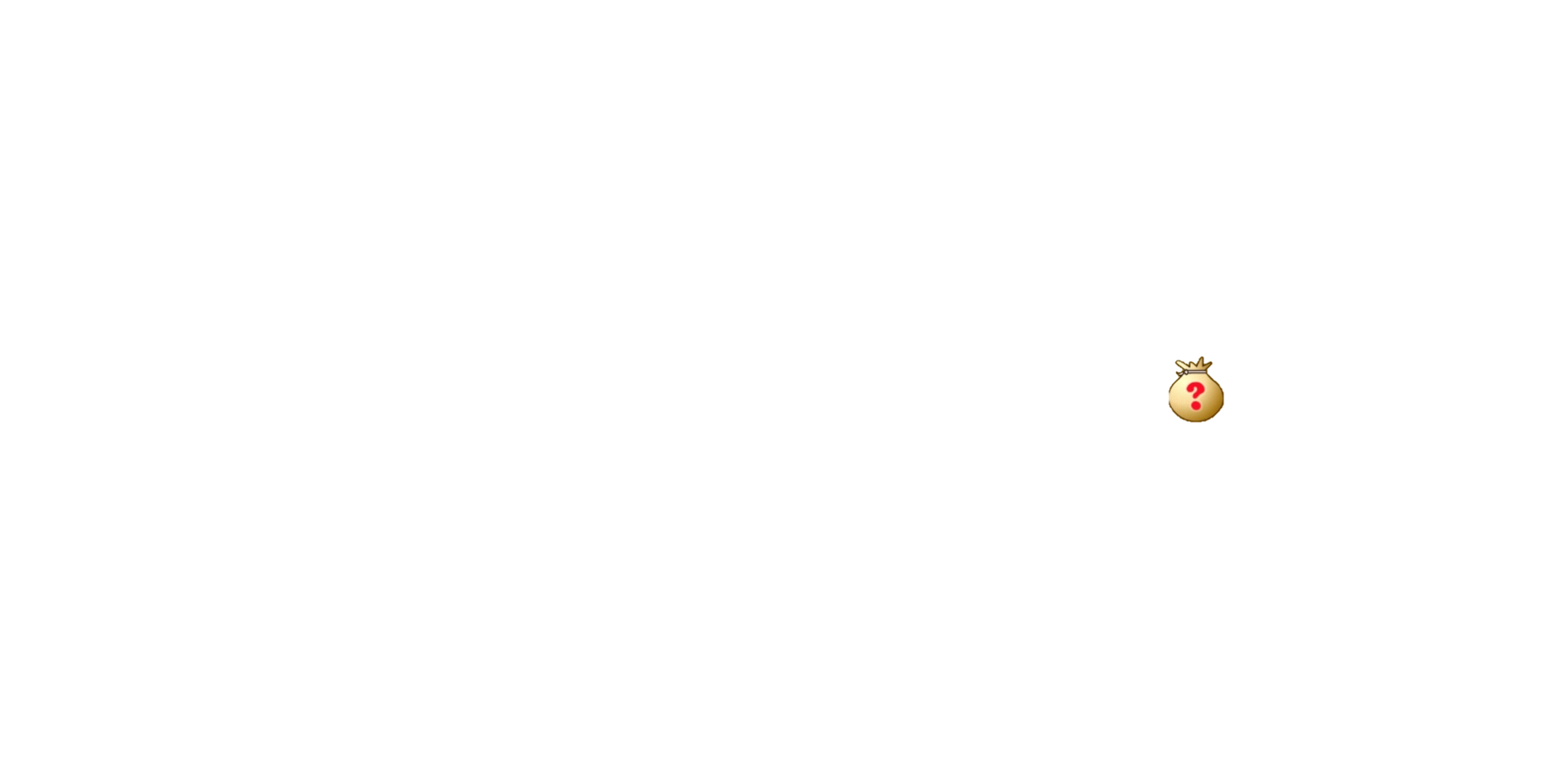 Hết Giờ
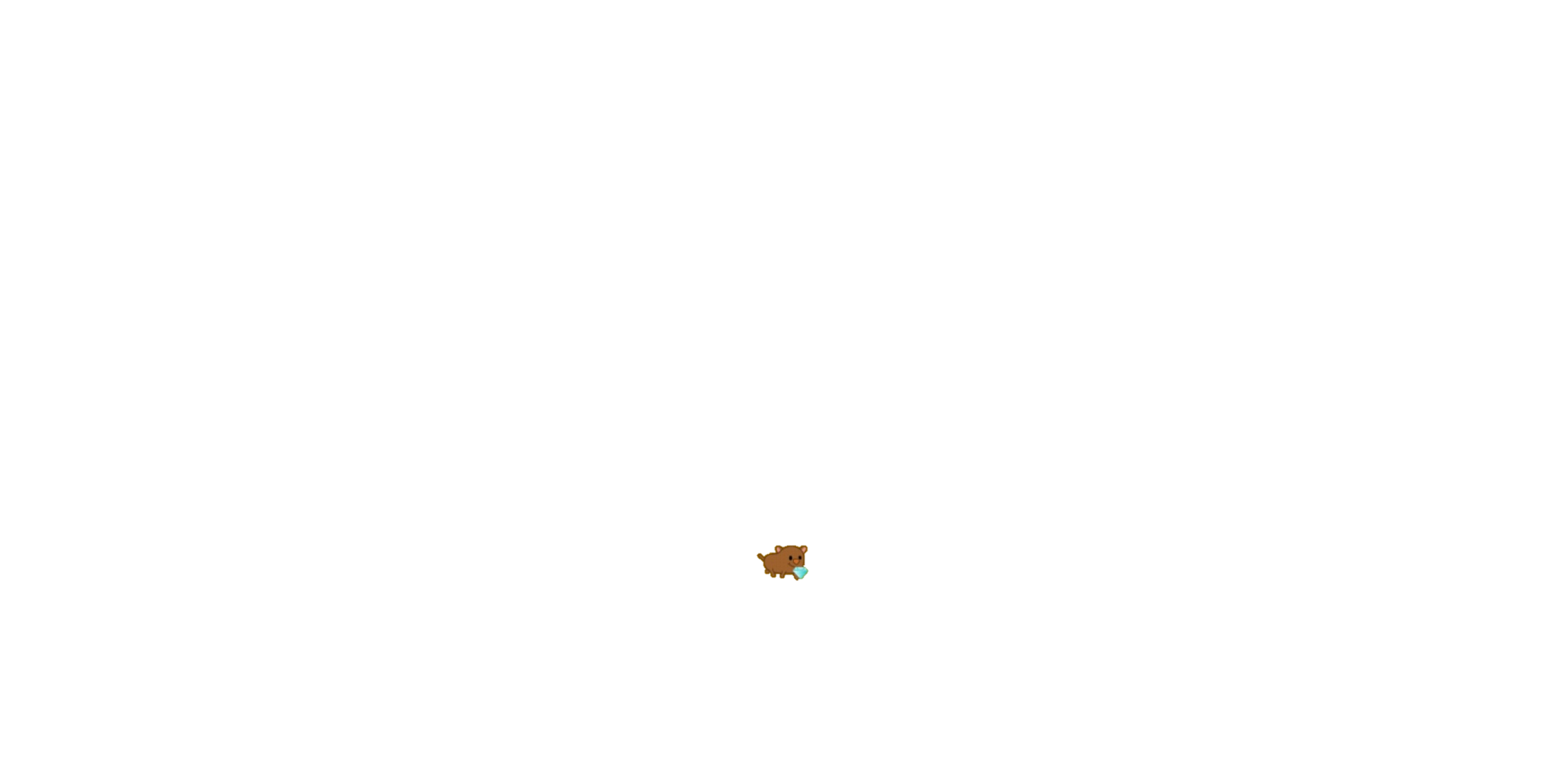 START
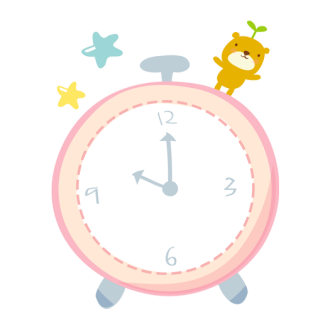 pressure
12
3
9
6
/ˈpreʃ.ər/
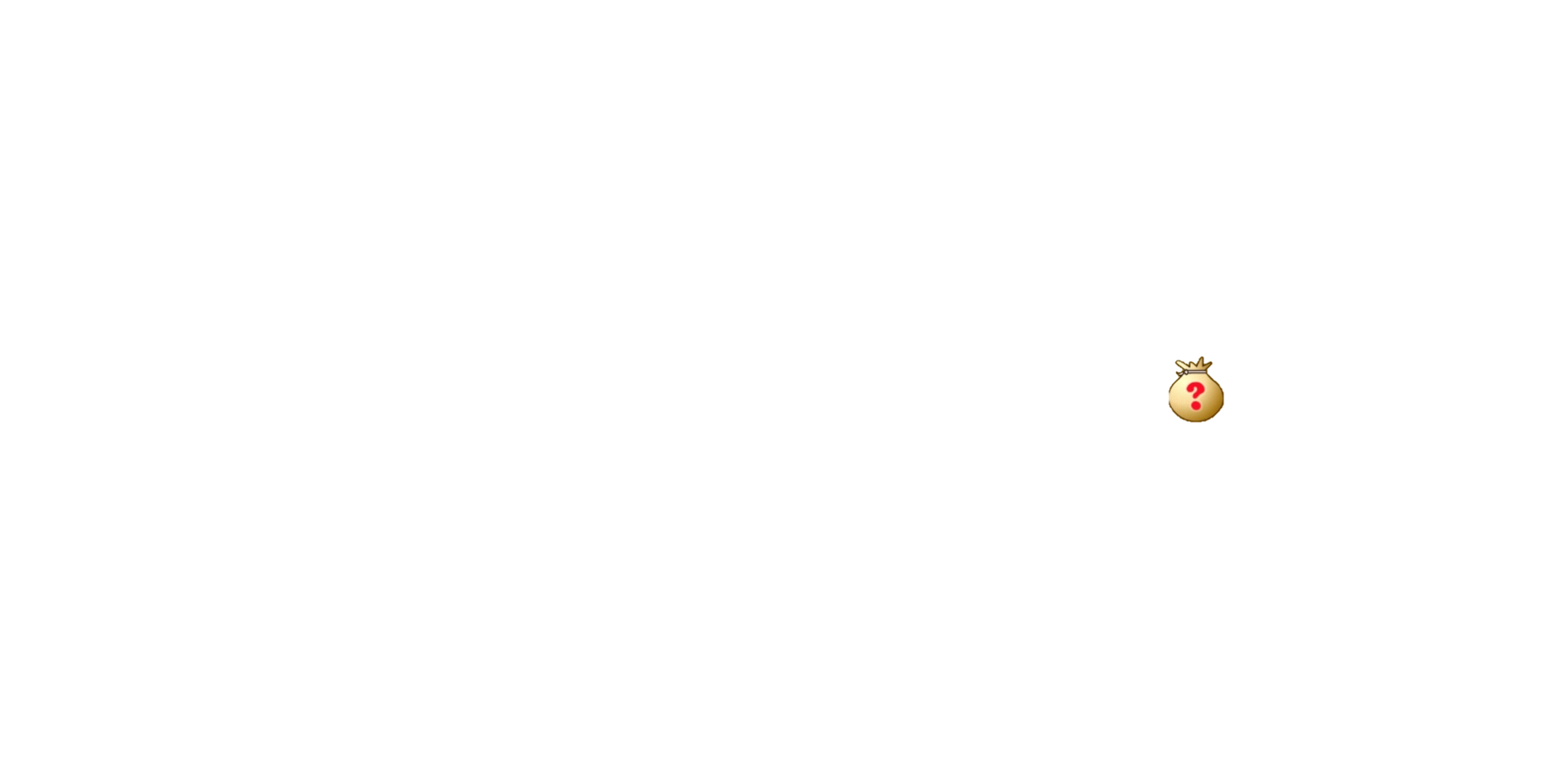 Hết Giờ
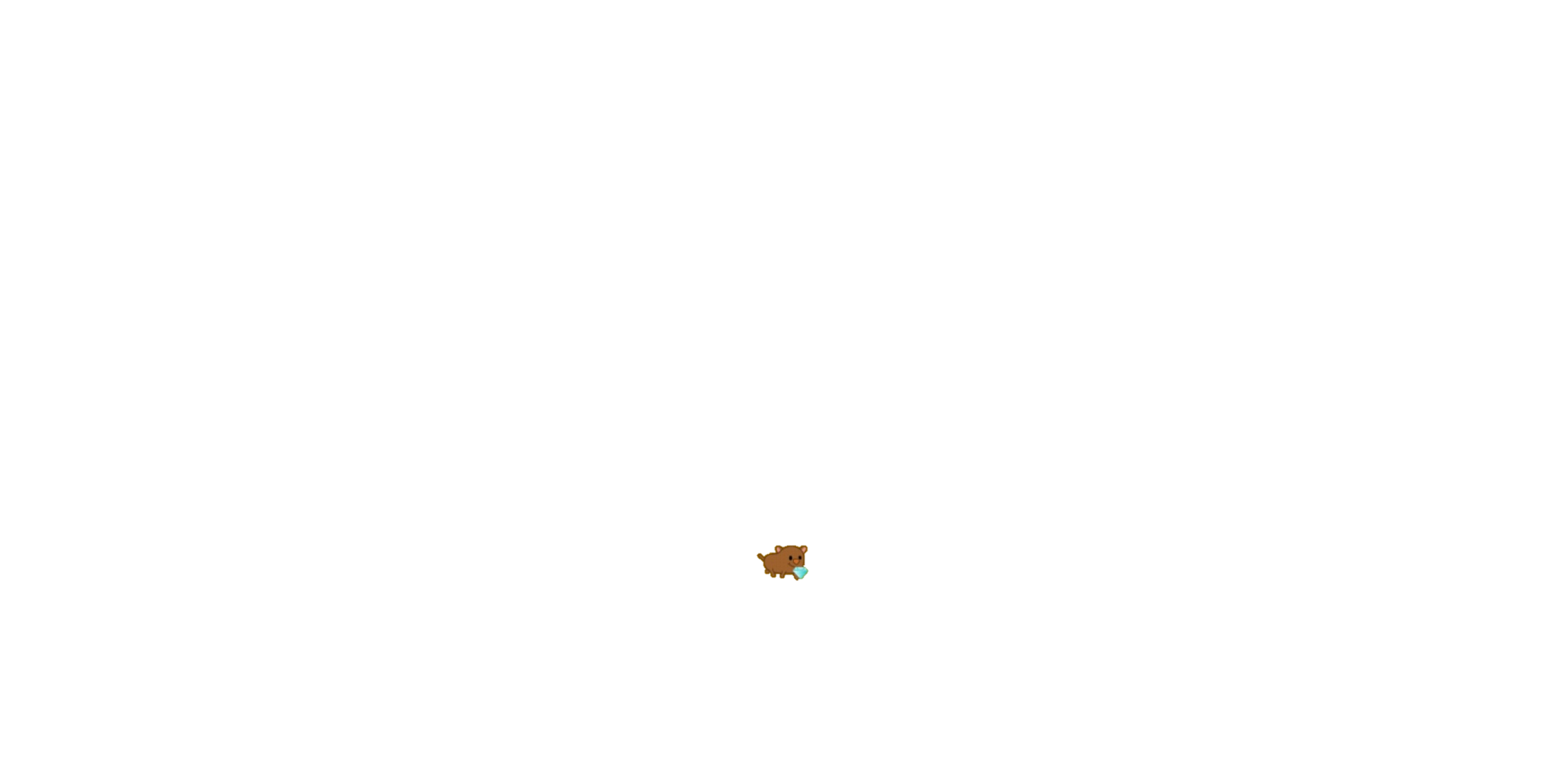 START
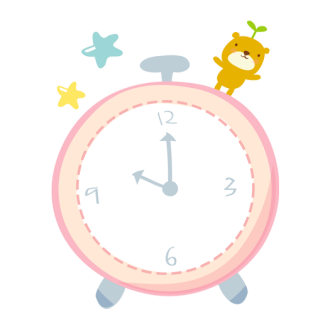 adult
12
3
9
6
/ˈæd.ʌlt/

/əˈdʌlt/
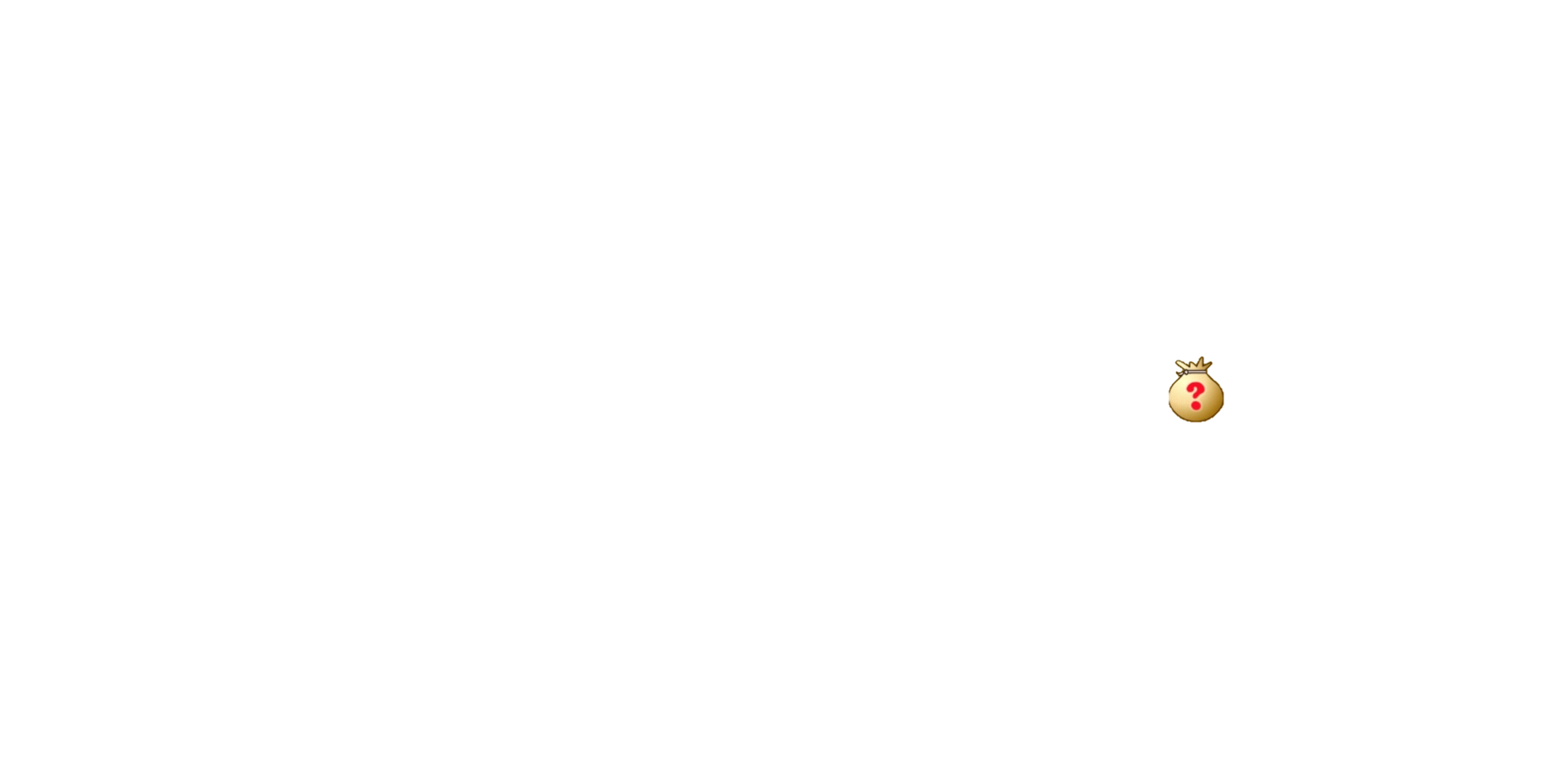 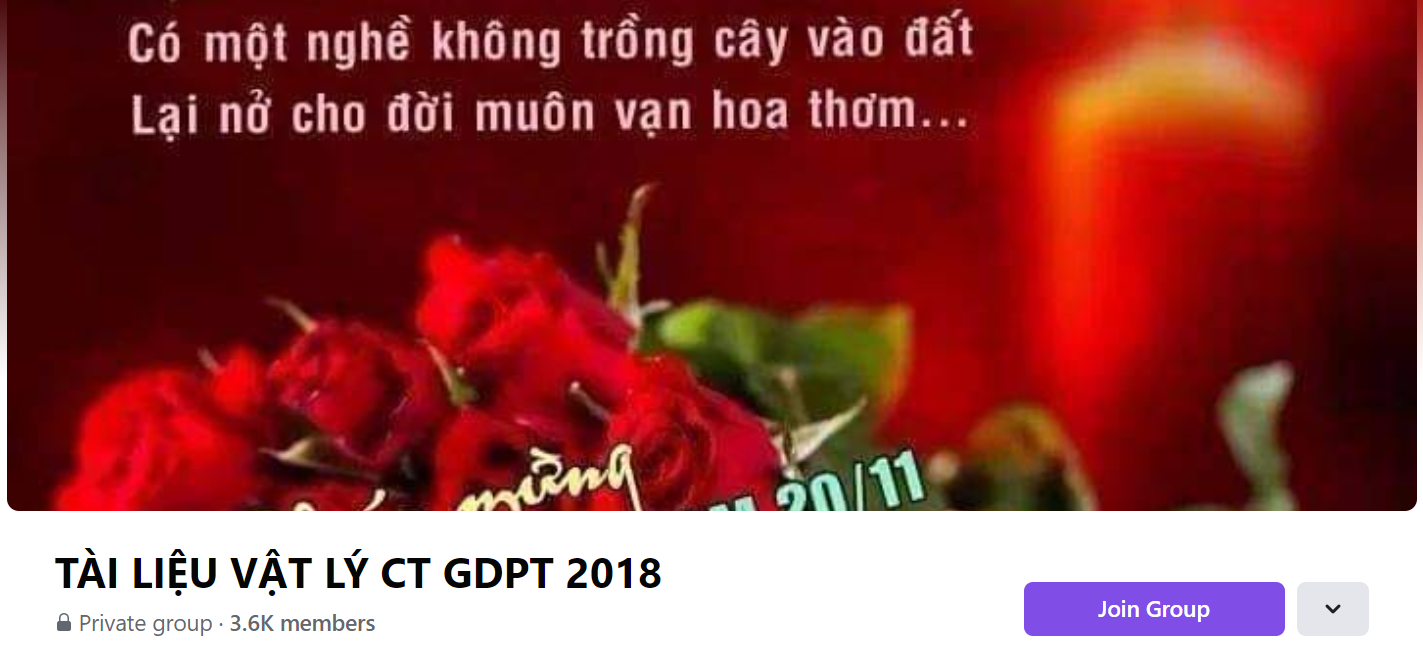 SƯU TẦM: ĐOÀN VĂN DOANH, NAM TRỰC, NAM ĐỊNH
LINK NHÓM DÀNH CHO GV BỘ MÔN VẬT LÝ TRAO ĐỔI TÀI LIỆU VÀ CHUYÊN MÔN CT 2018
https://www.facebook.com/groups/299257004355186